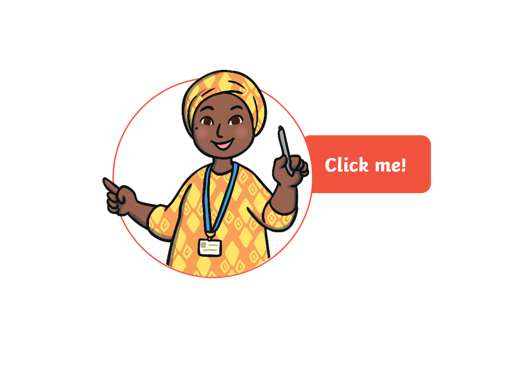 Which is short?
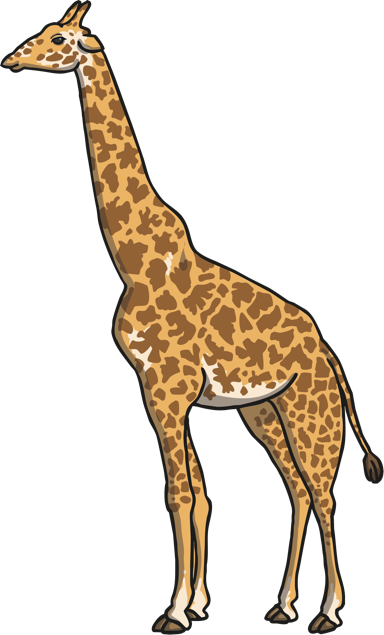 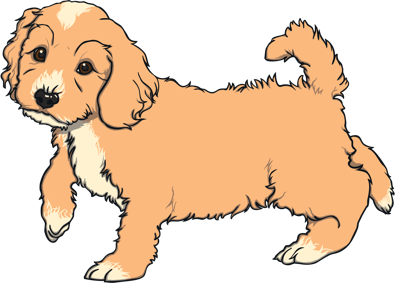 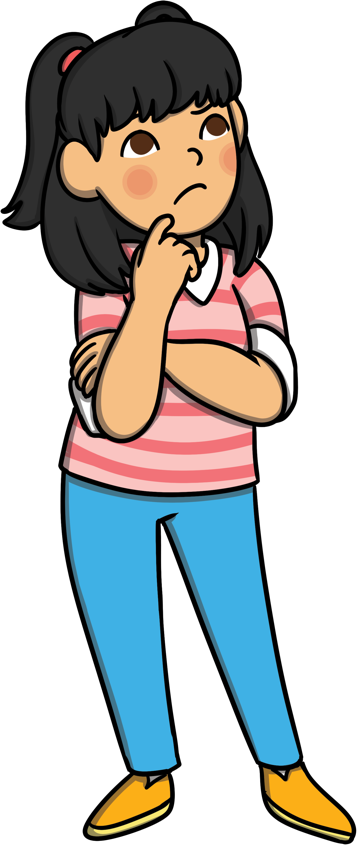 Try again!
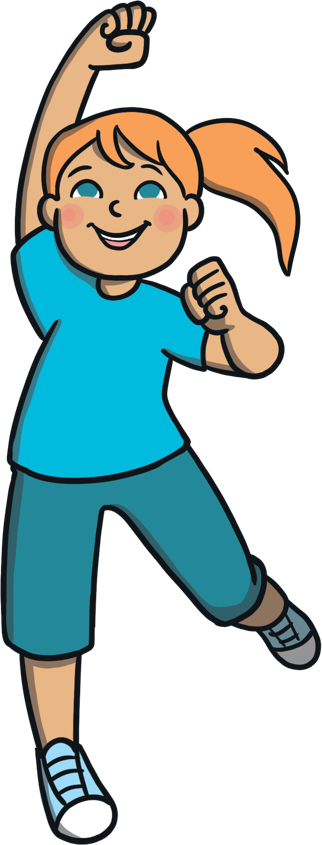 Correct!
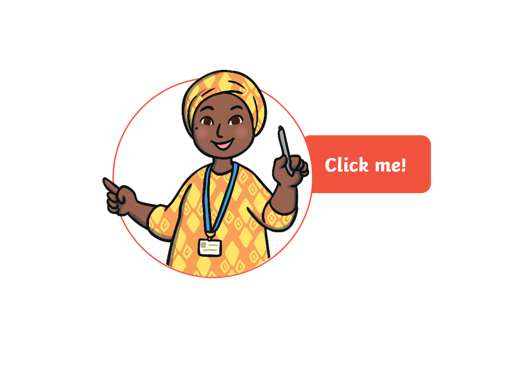 Which is long?
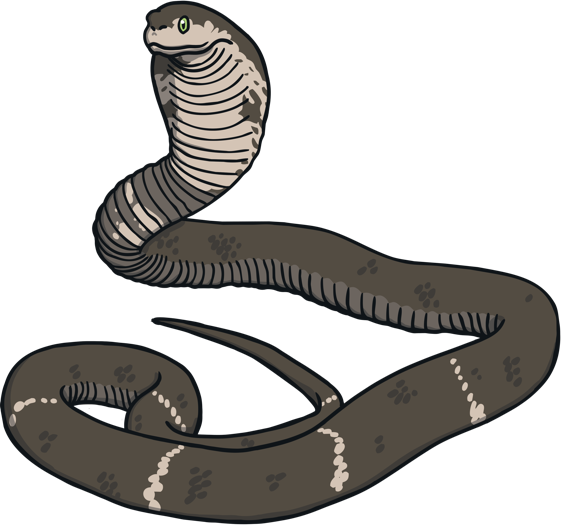 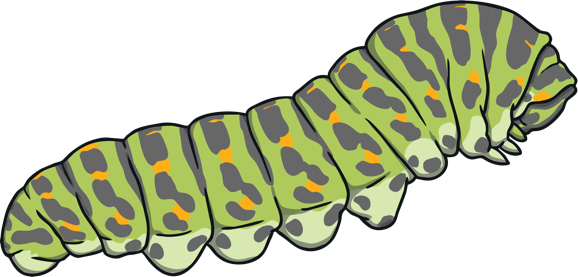 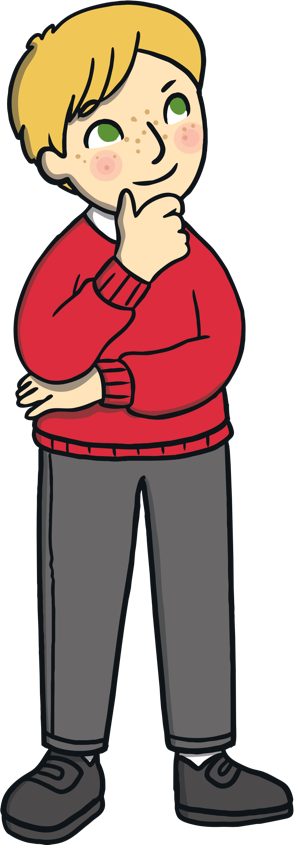 Try again!
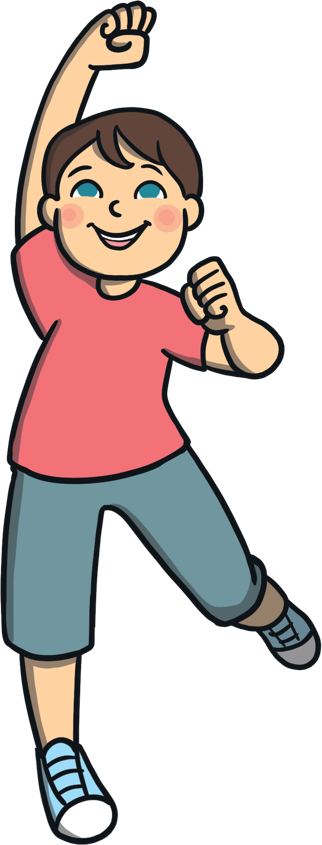 Correct!
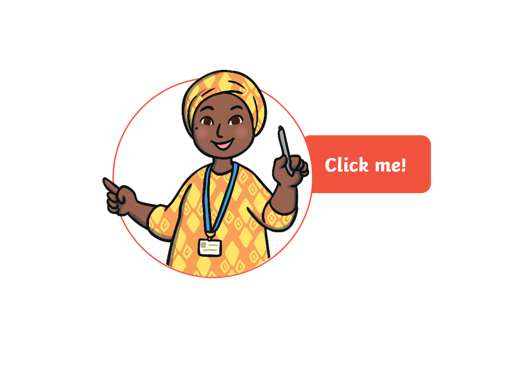 Which is tall?
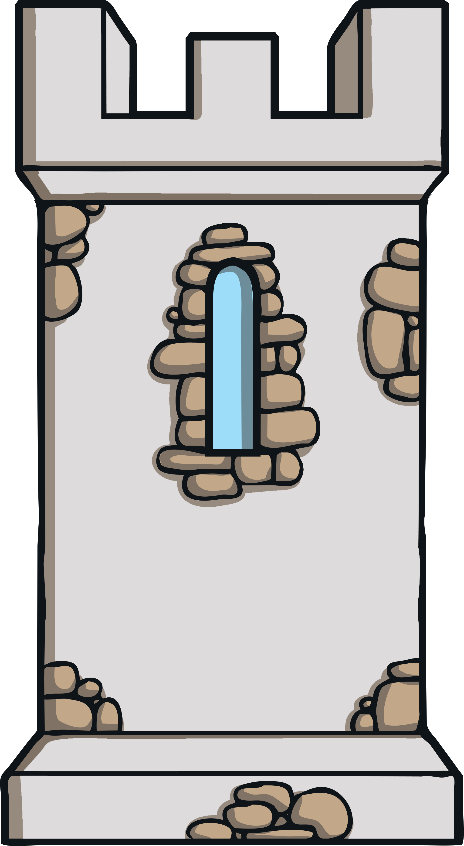 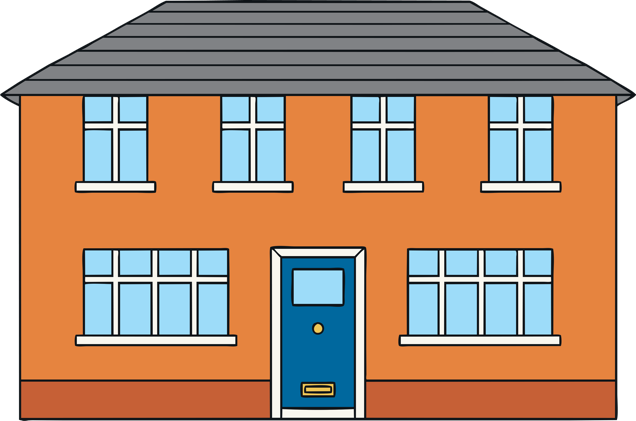 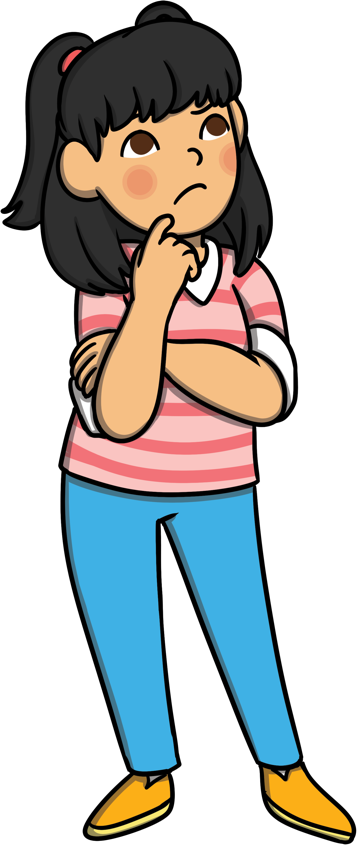 Try again!
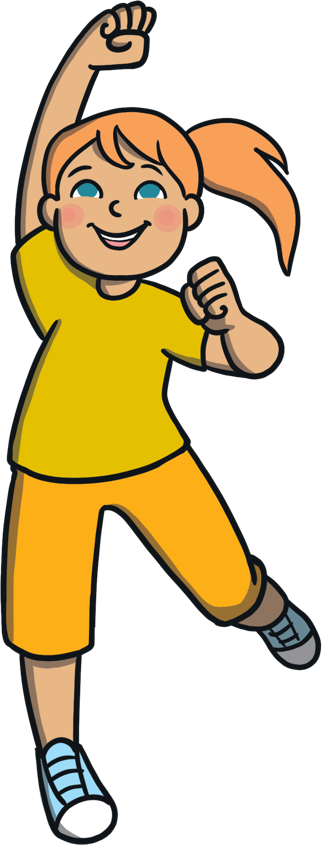 Correct!
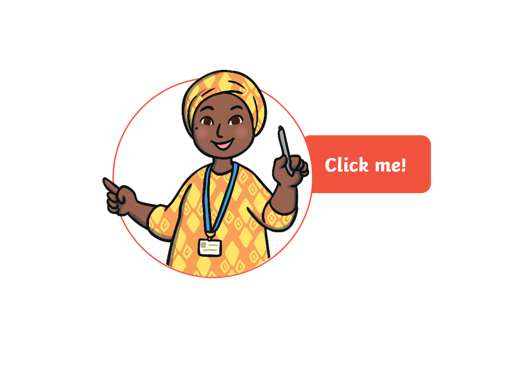 Which is the long?
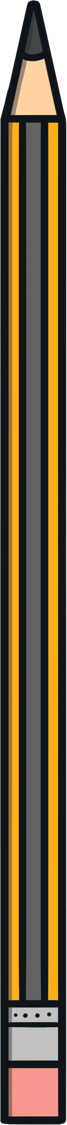 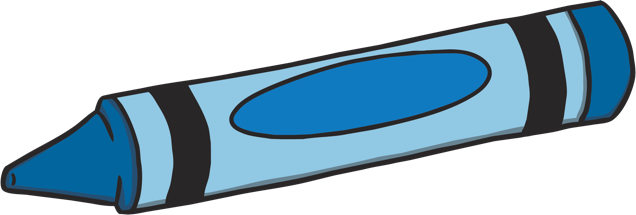 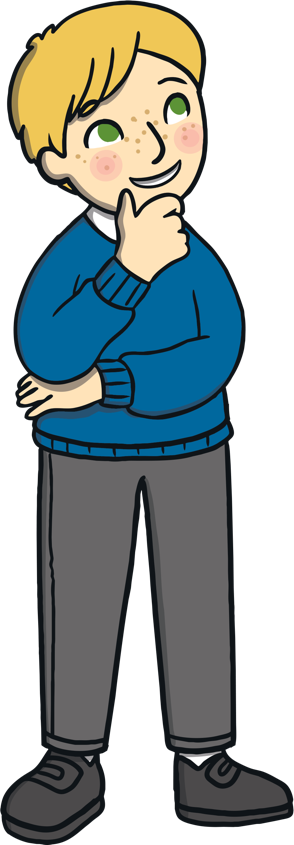 Try again!
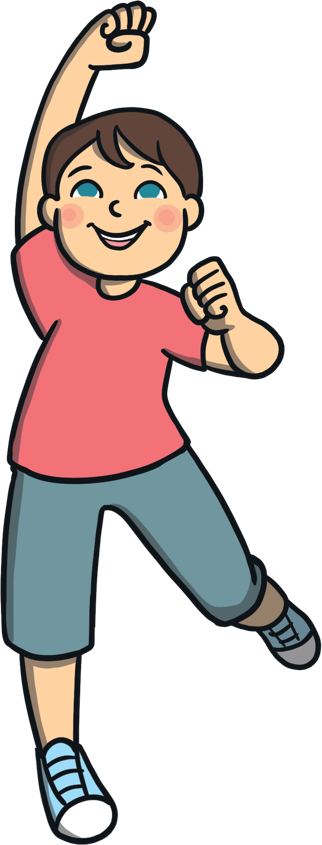 Correct!
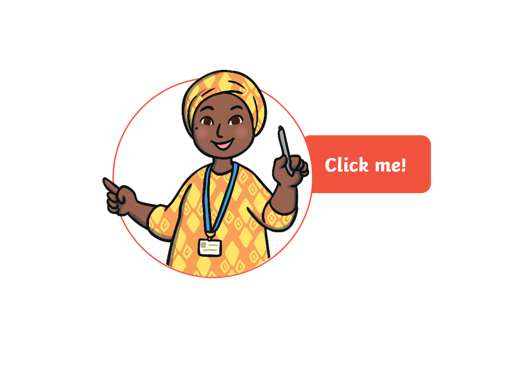 Who is the short?
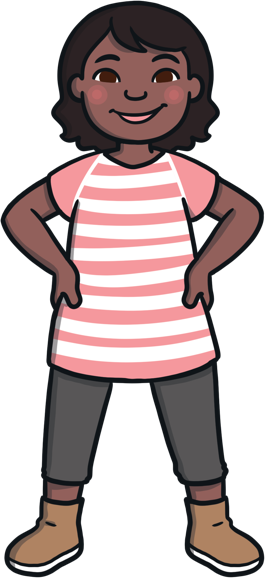 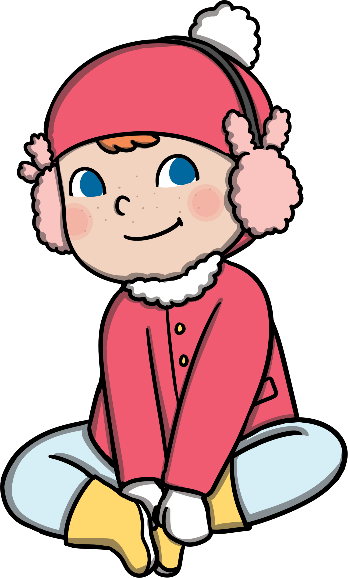 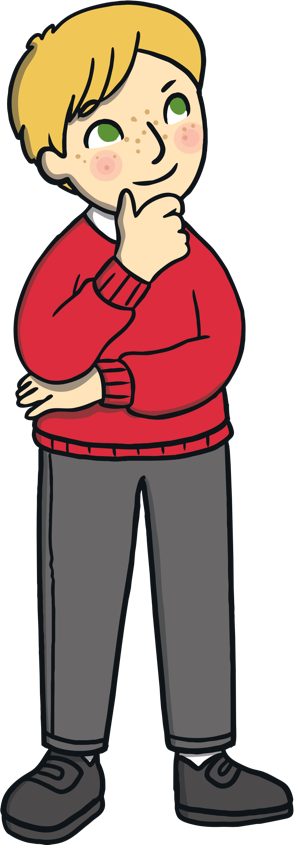 Try again!
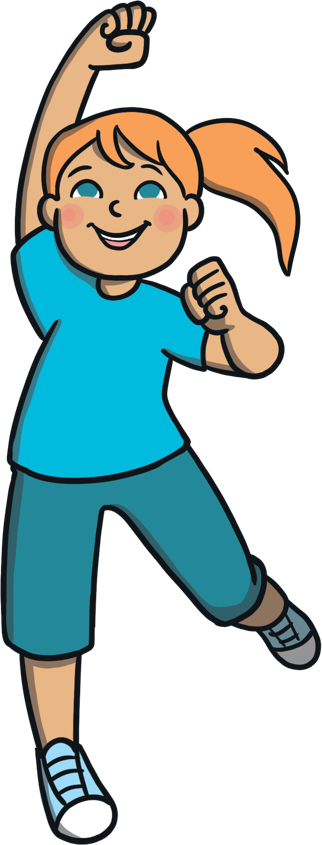 Correct!
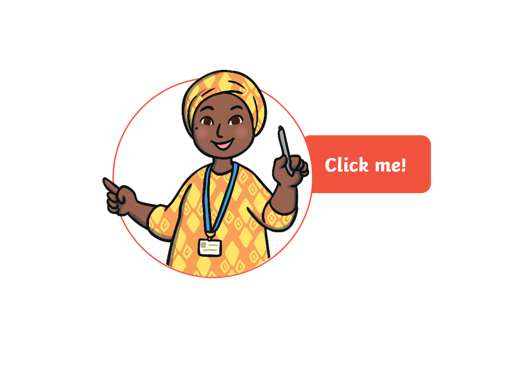 Measure and compare            the length of the objects
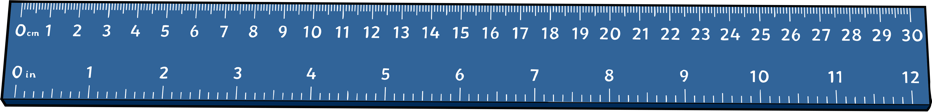 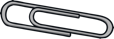 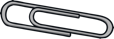 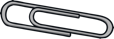 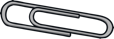 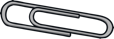 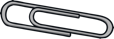 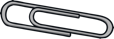 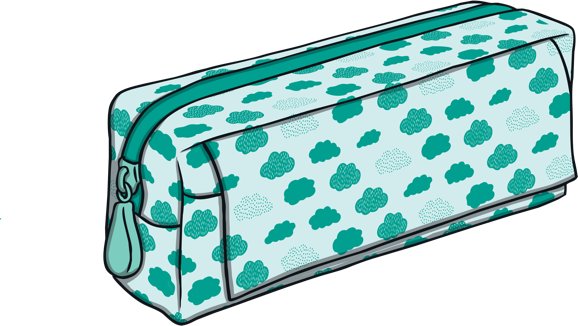 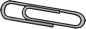 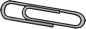 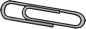 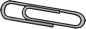 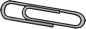 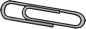 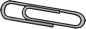 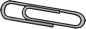 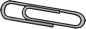 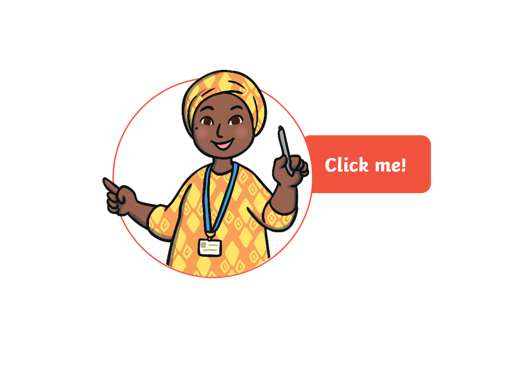 Playdough Creations
Can you make a long snake?

Can you make a shorter snake?

Can you make 2 snakes that are the same length?
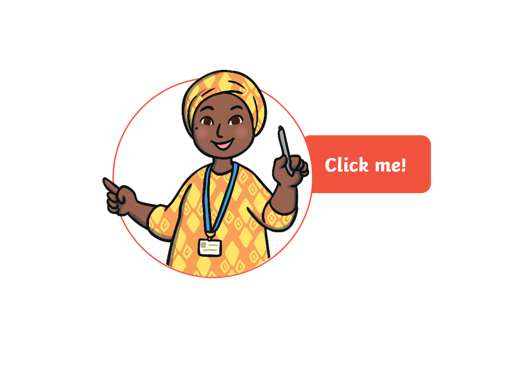 Measurement Challenges
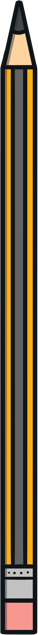 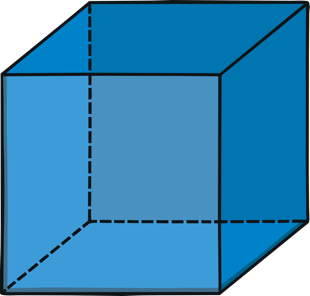 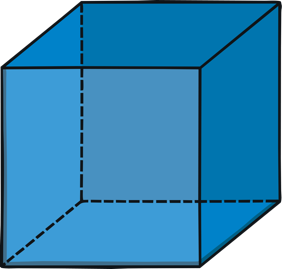 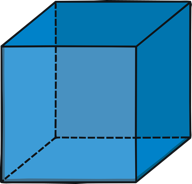 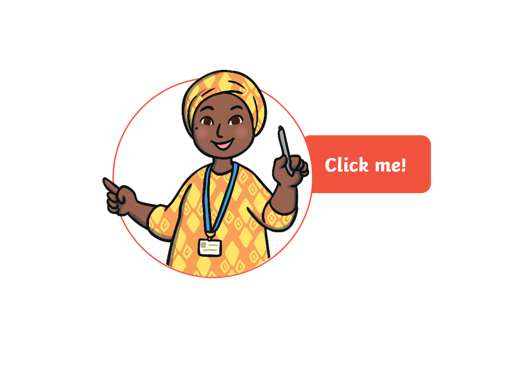 Measurement Challenges
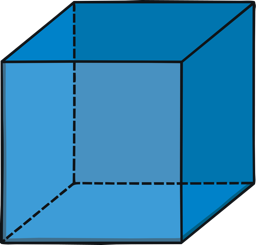 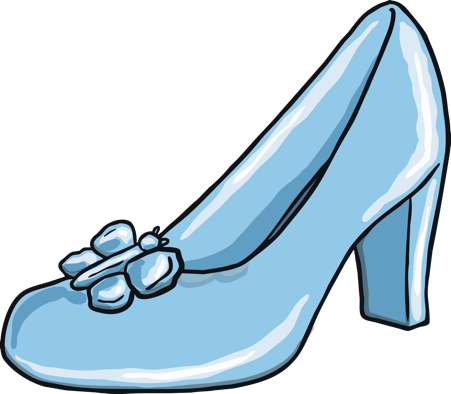 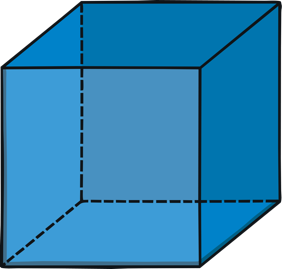 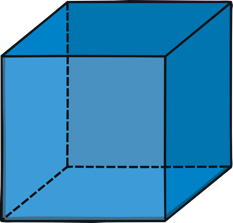 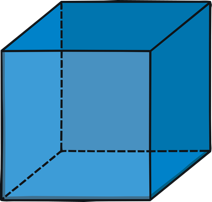 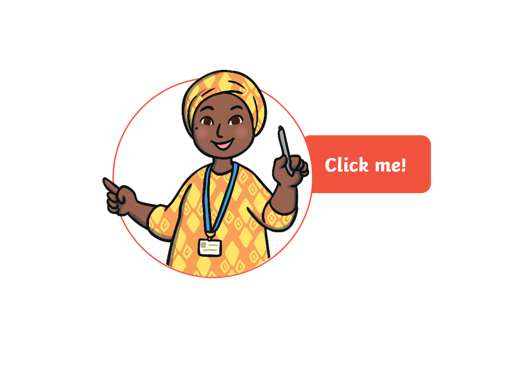 Cube Challenges
Can you help me build some towers?
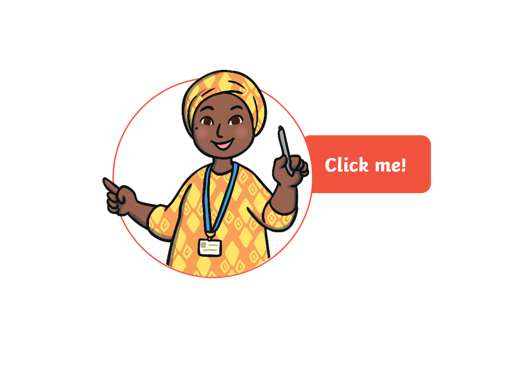 Cube Challenges
Can you make a tower that is taller than your pencil case?
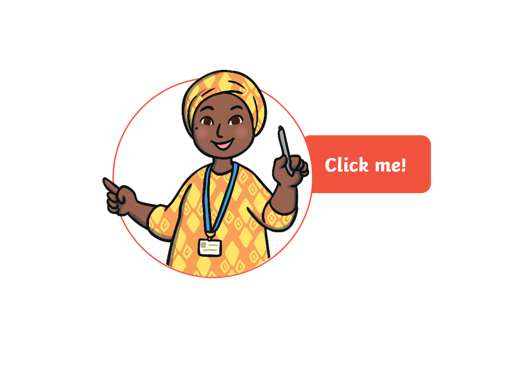 Measuring Length and Height
How many squares tall is the tree?
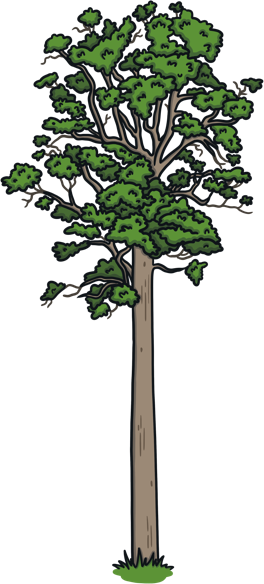 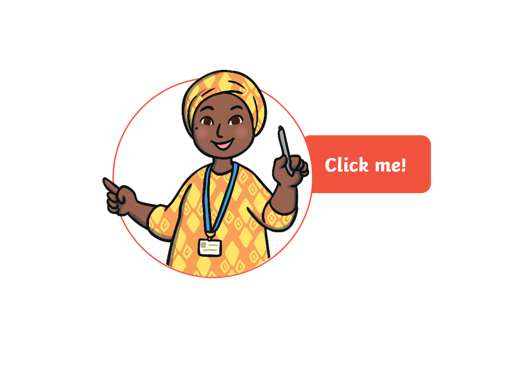 Measuring Length and Height
How many squares long is the snake?
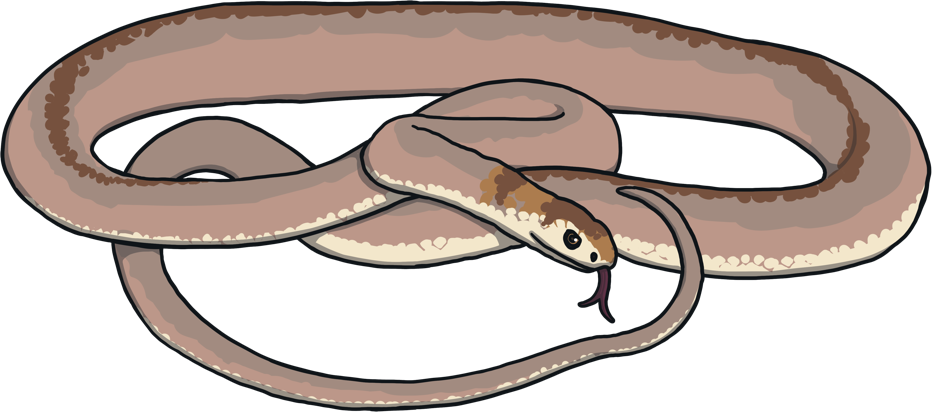 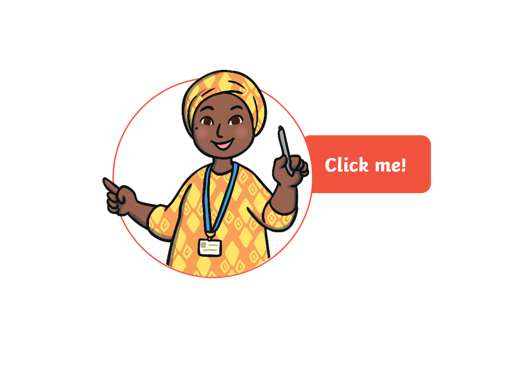 Measuring Length and Height
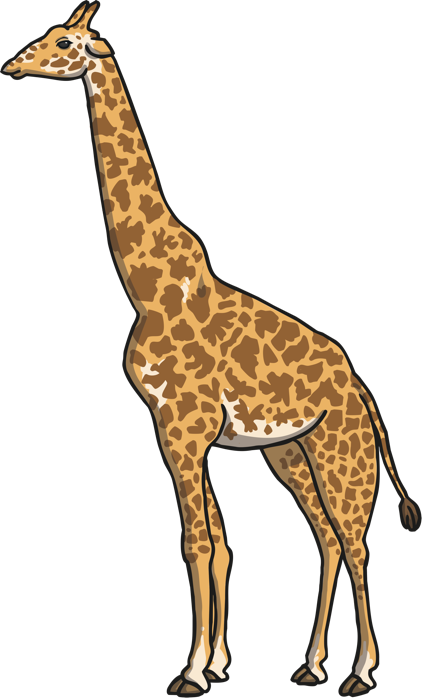 How many squares tall is the giraffe?
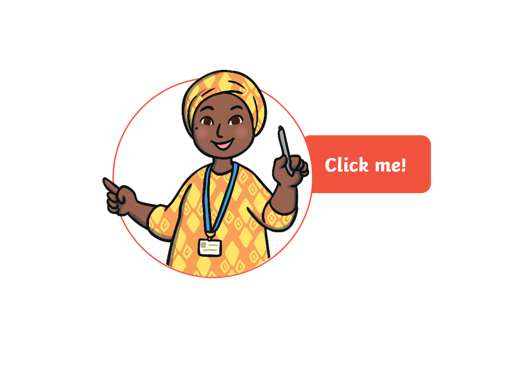 Can you helpMr. Measure?
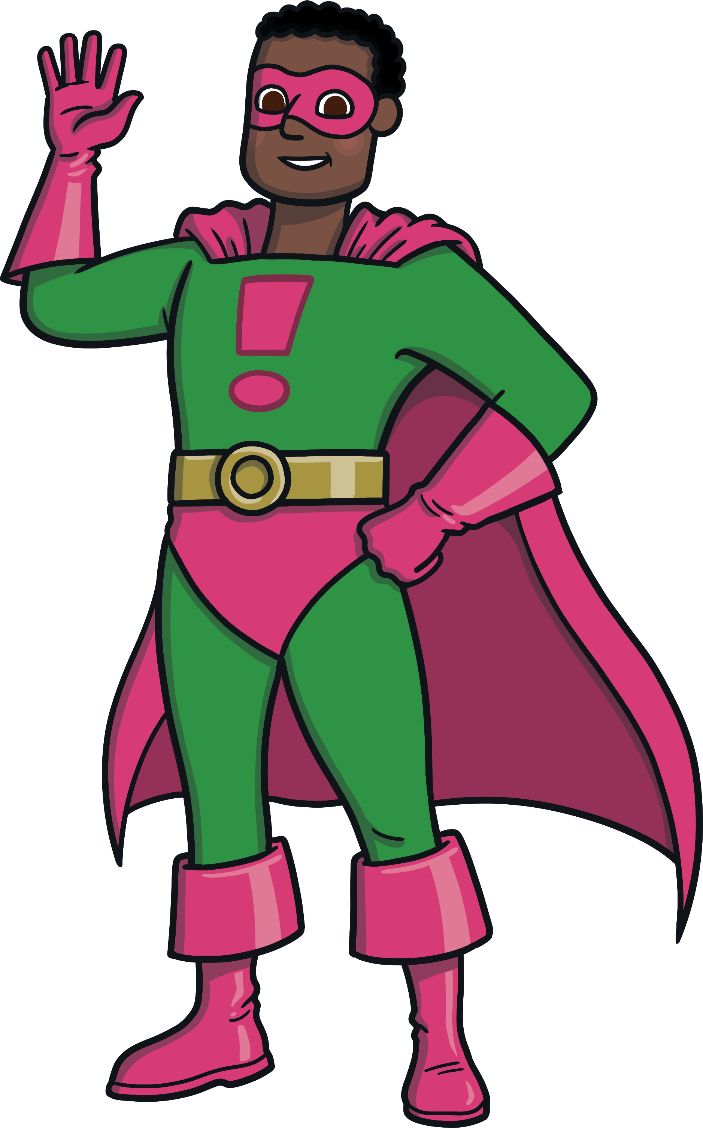 Can we find out which is longer, is it the window or the table?
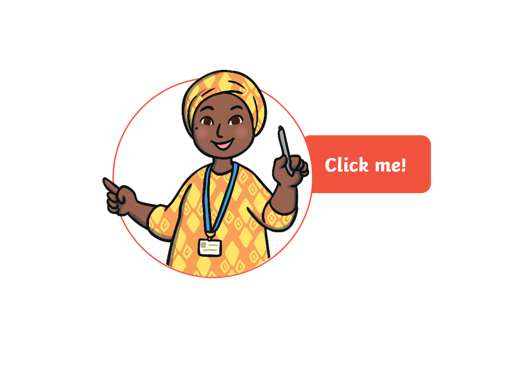 Long or short steps?
How many steps does it take you to reach the door?